Fotoğraf Albümü
Bilgi İşlem [Hasan TAN]
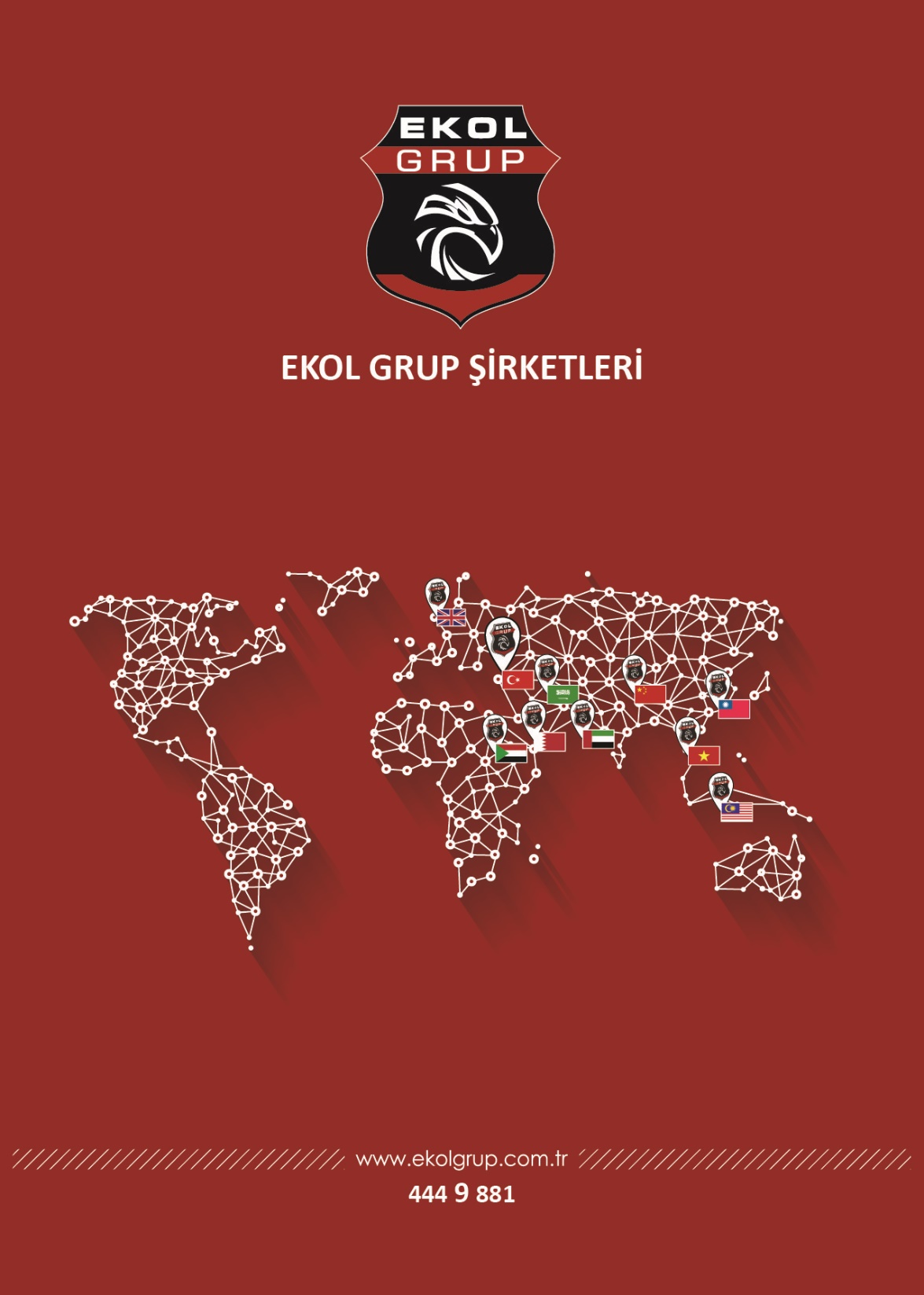 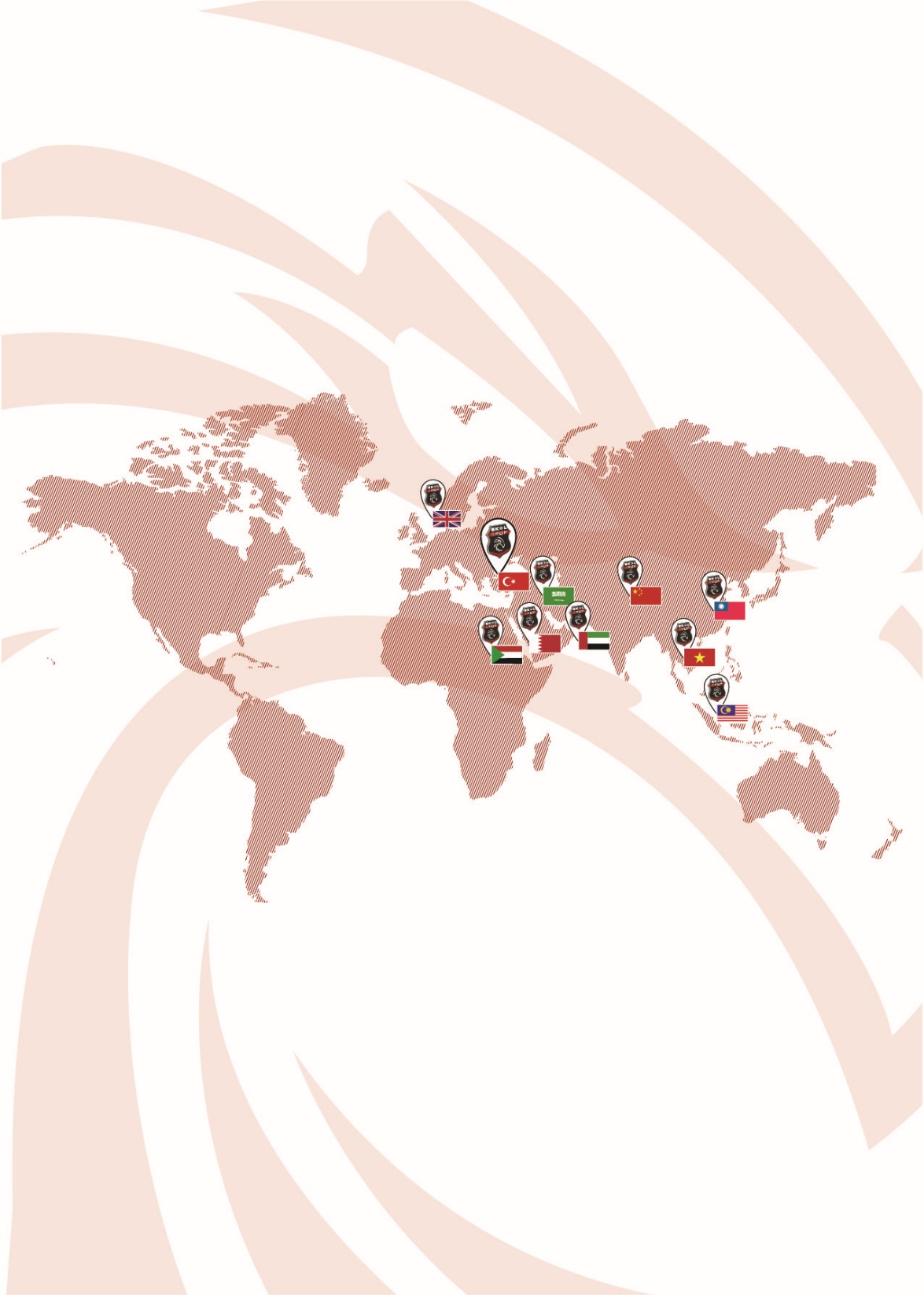 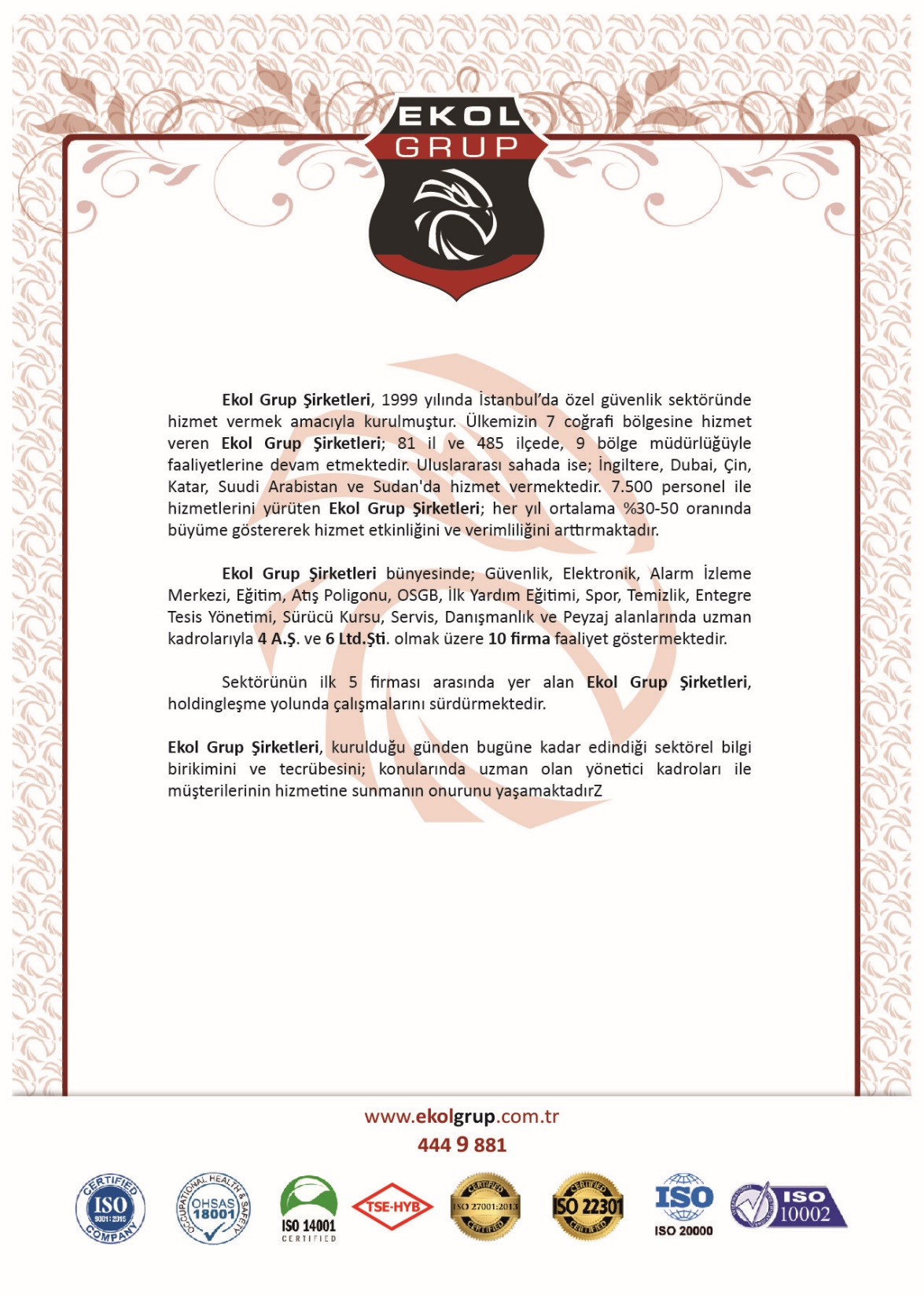 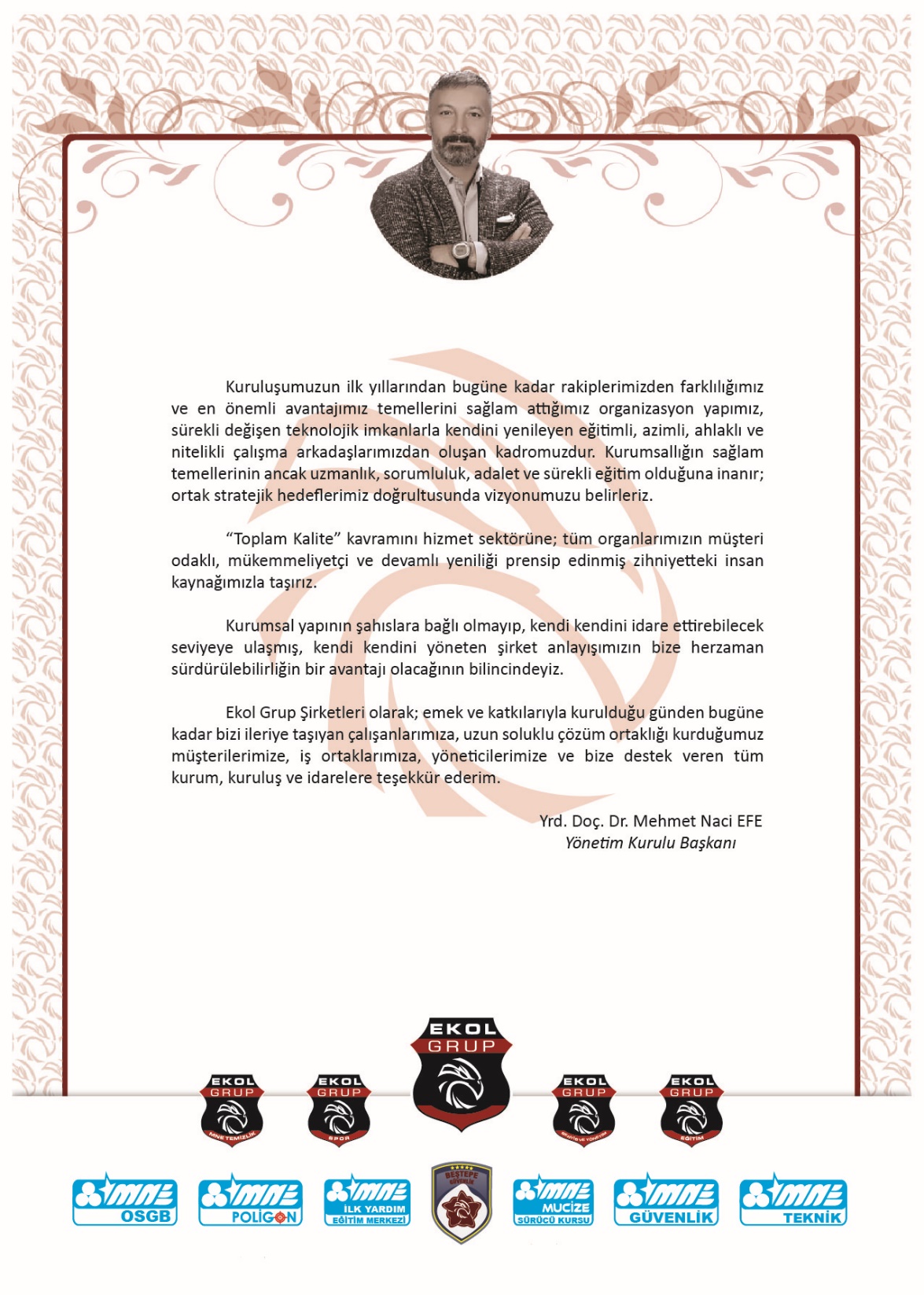 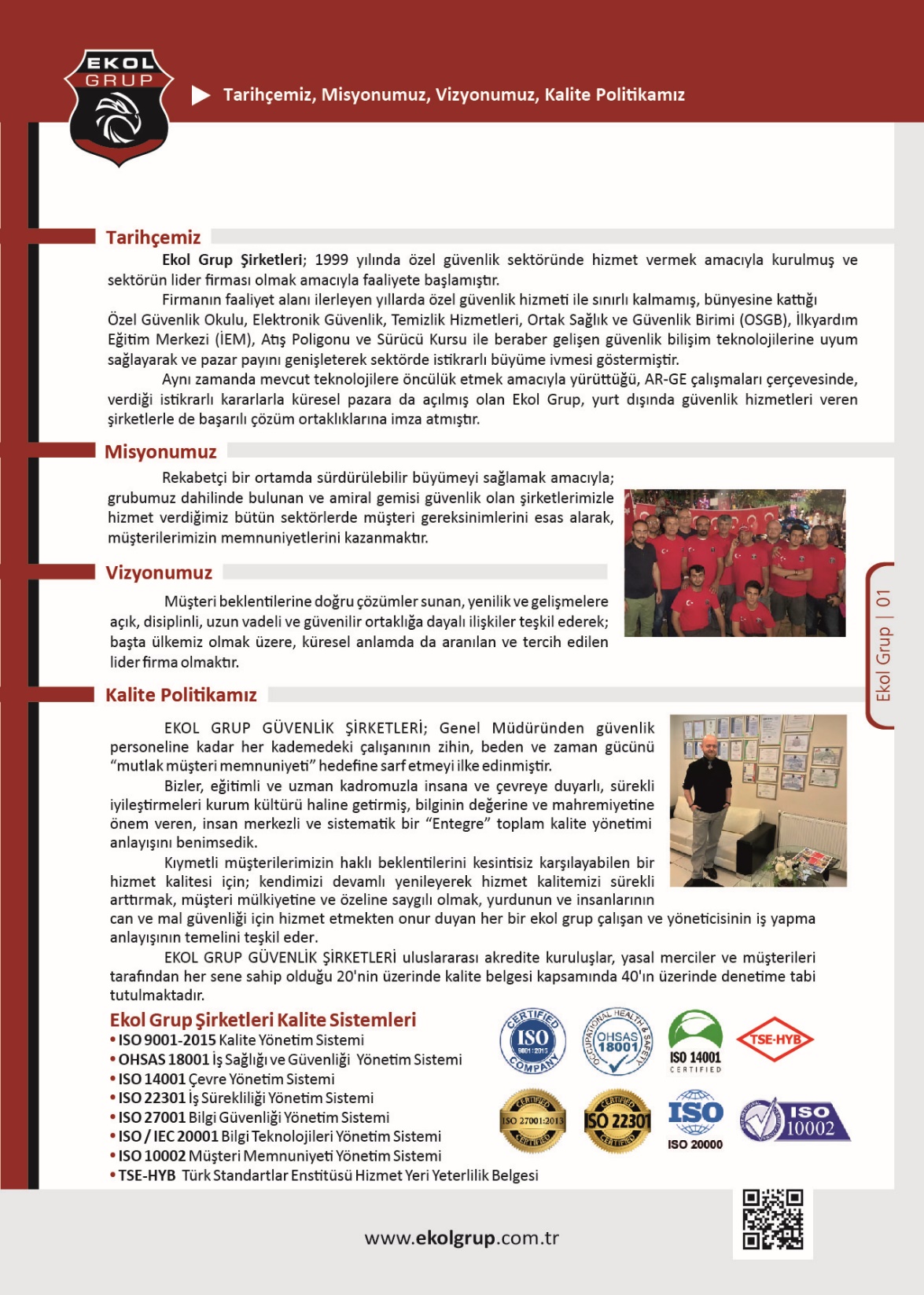 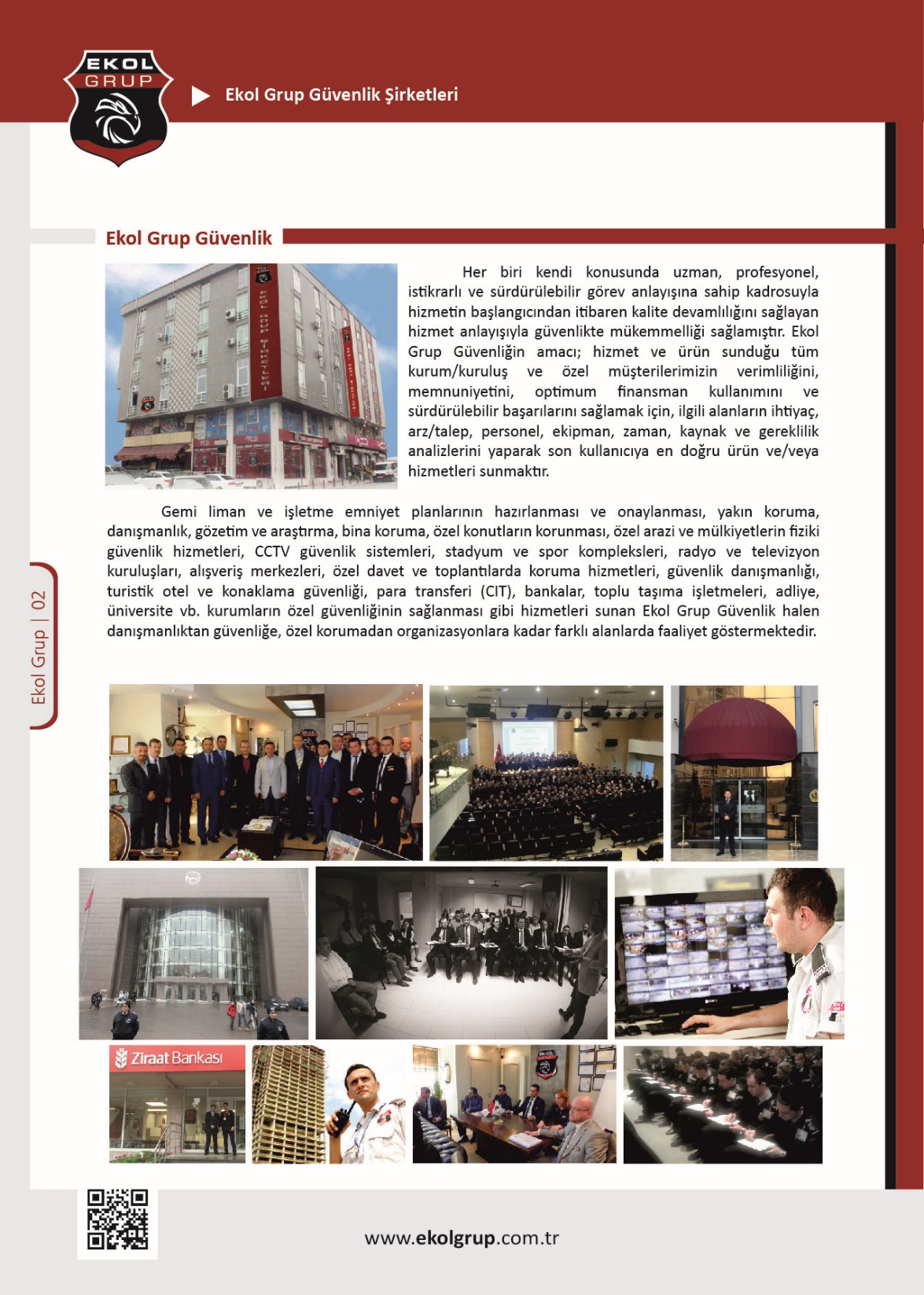 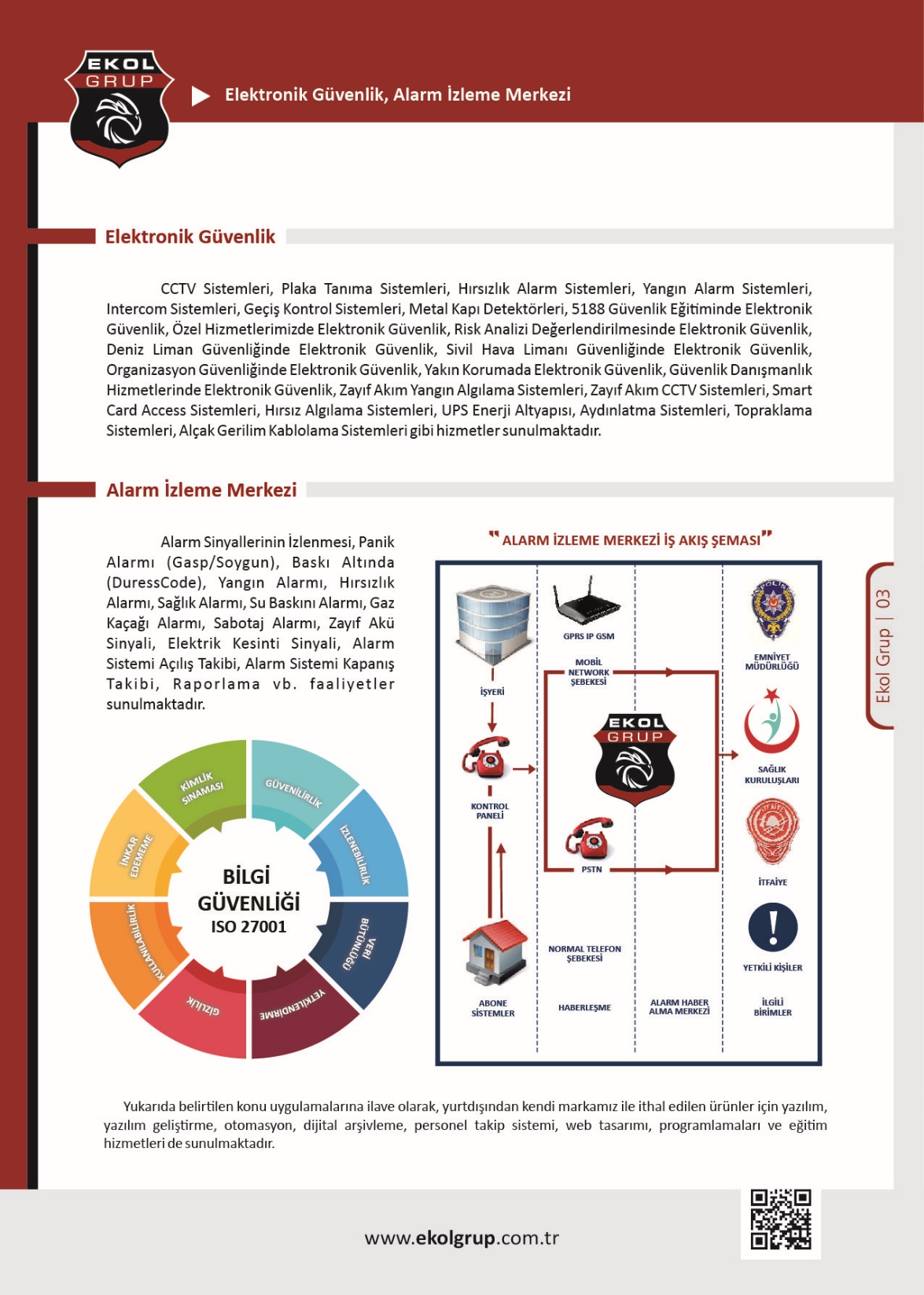 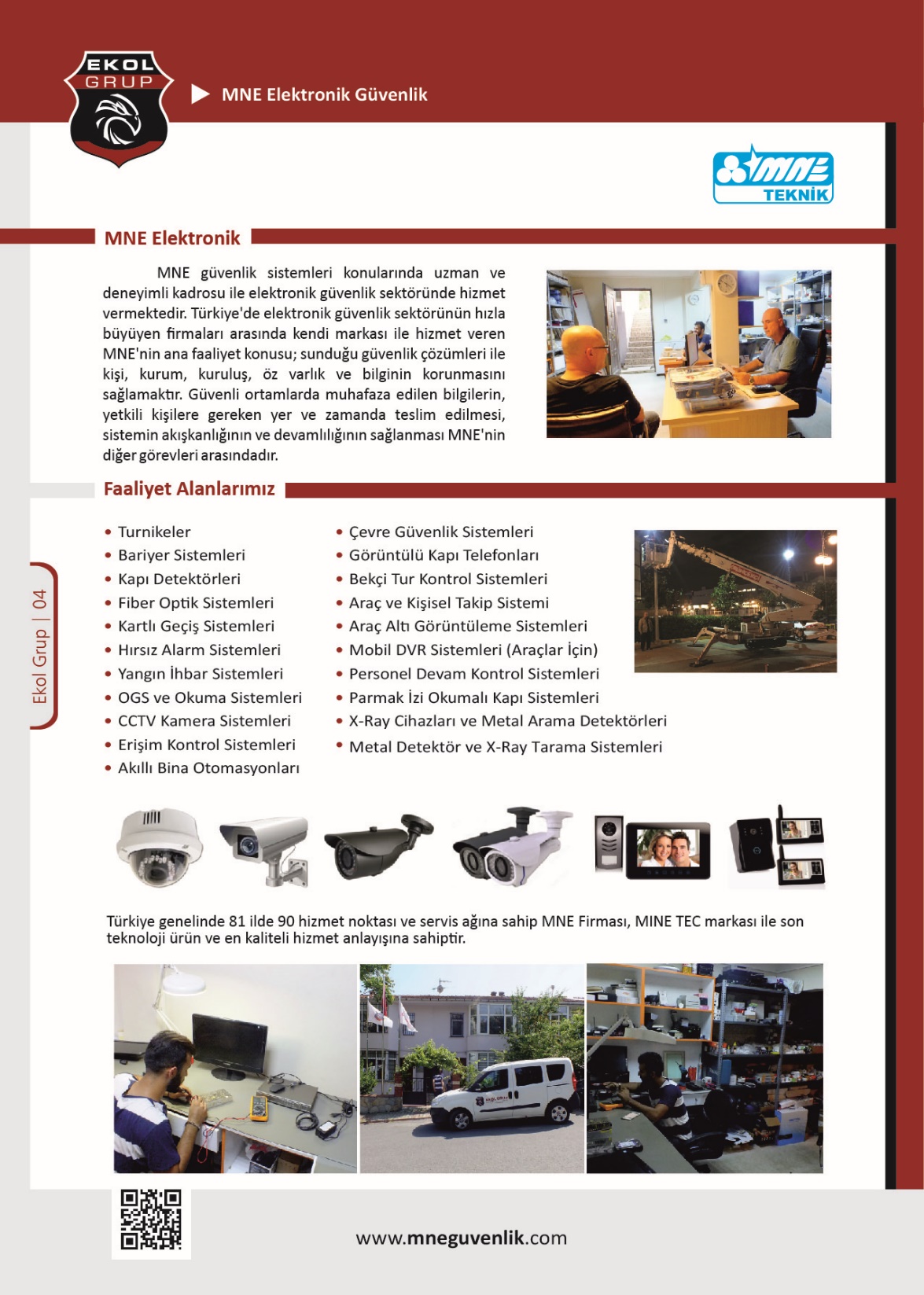 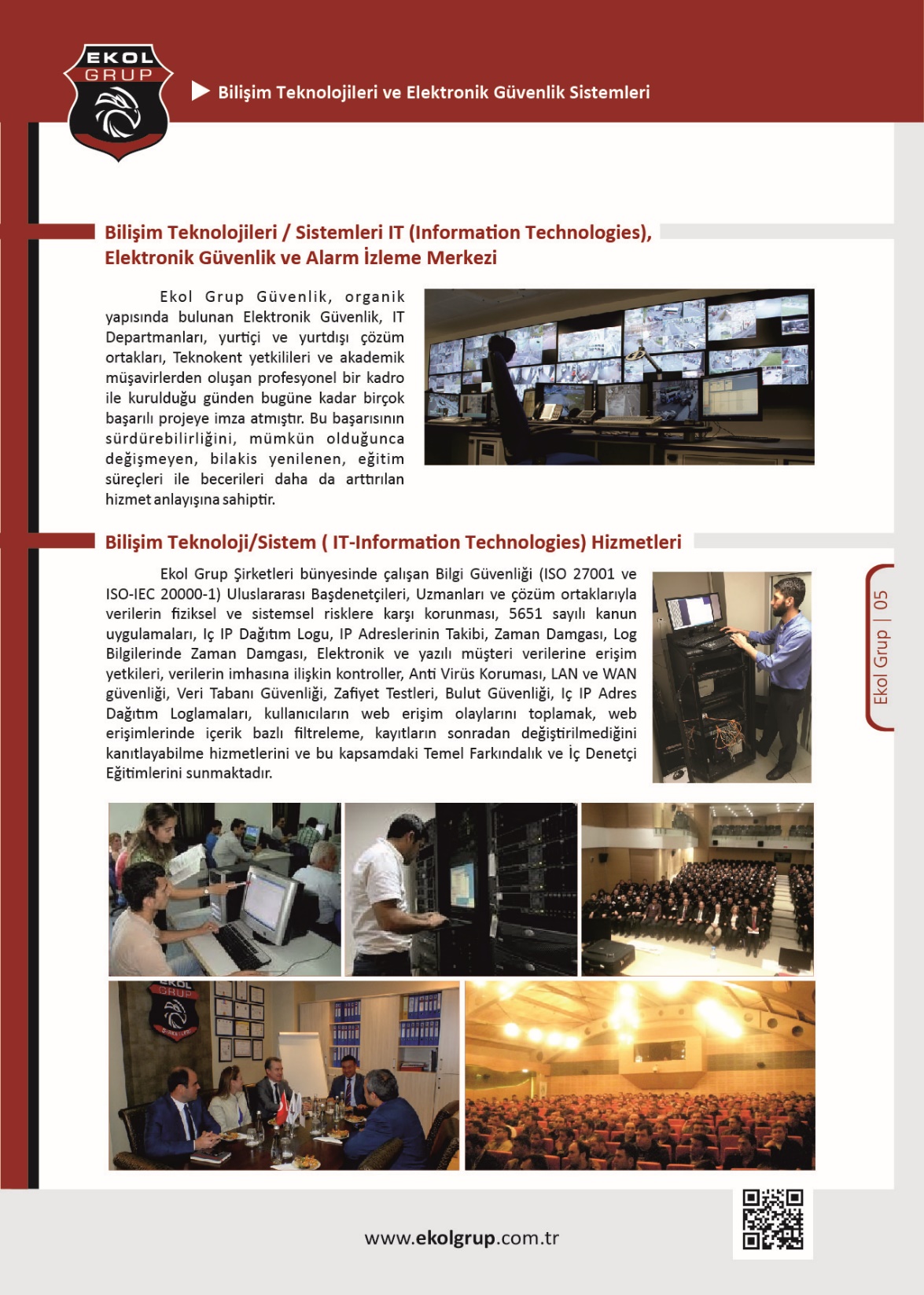 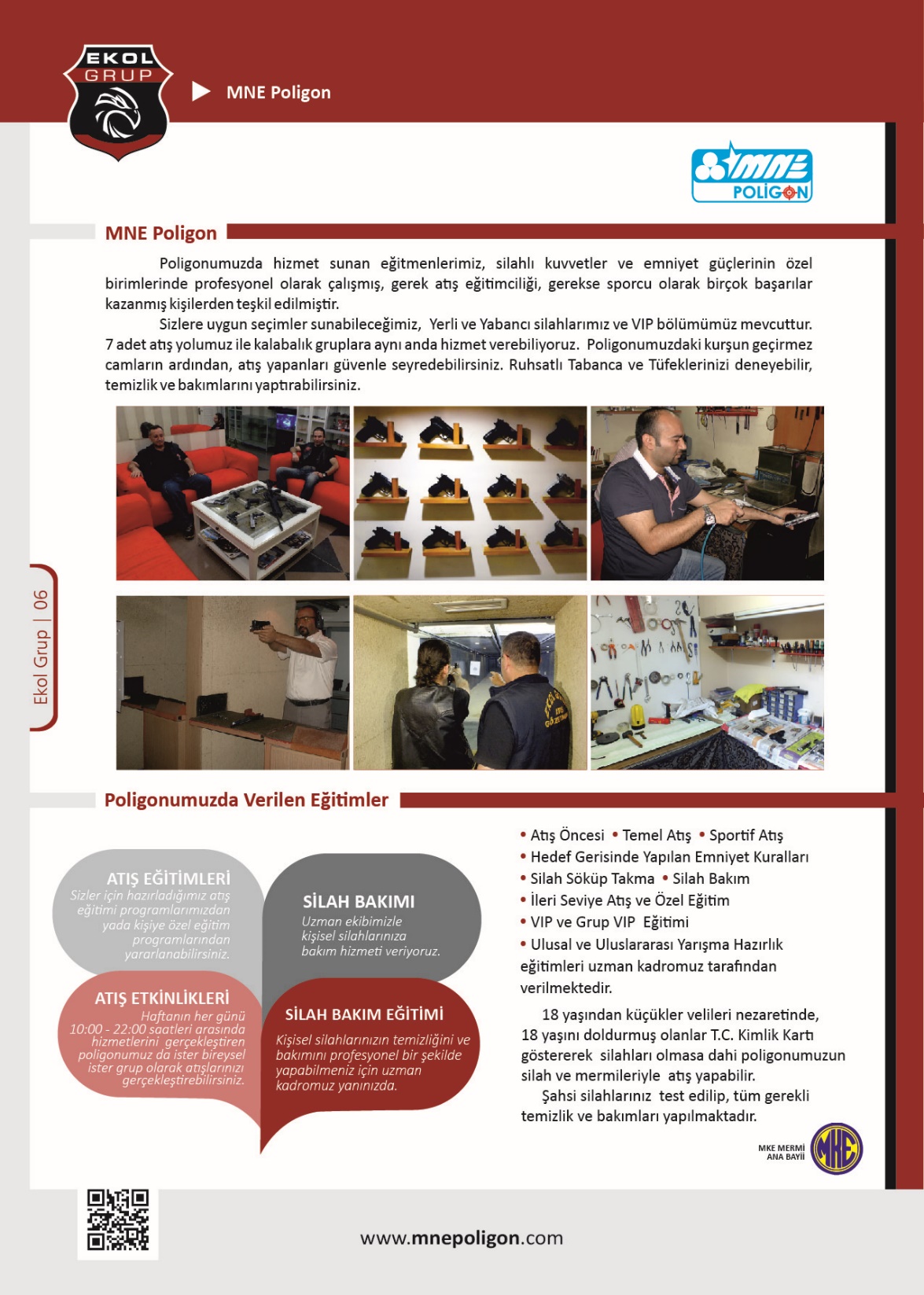 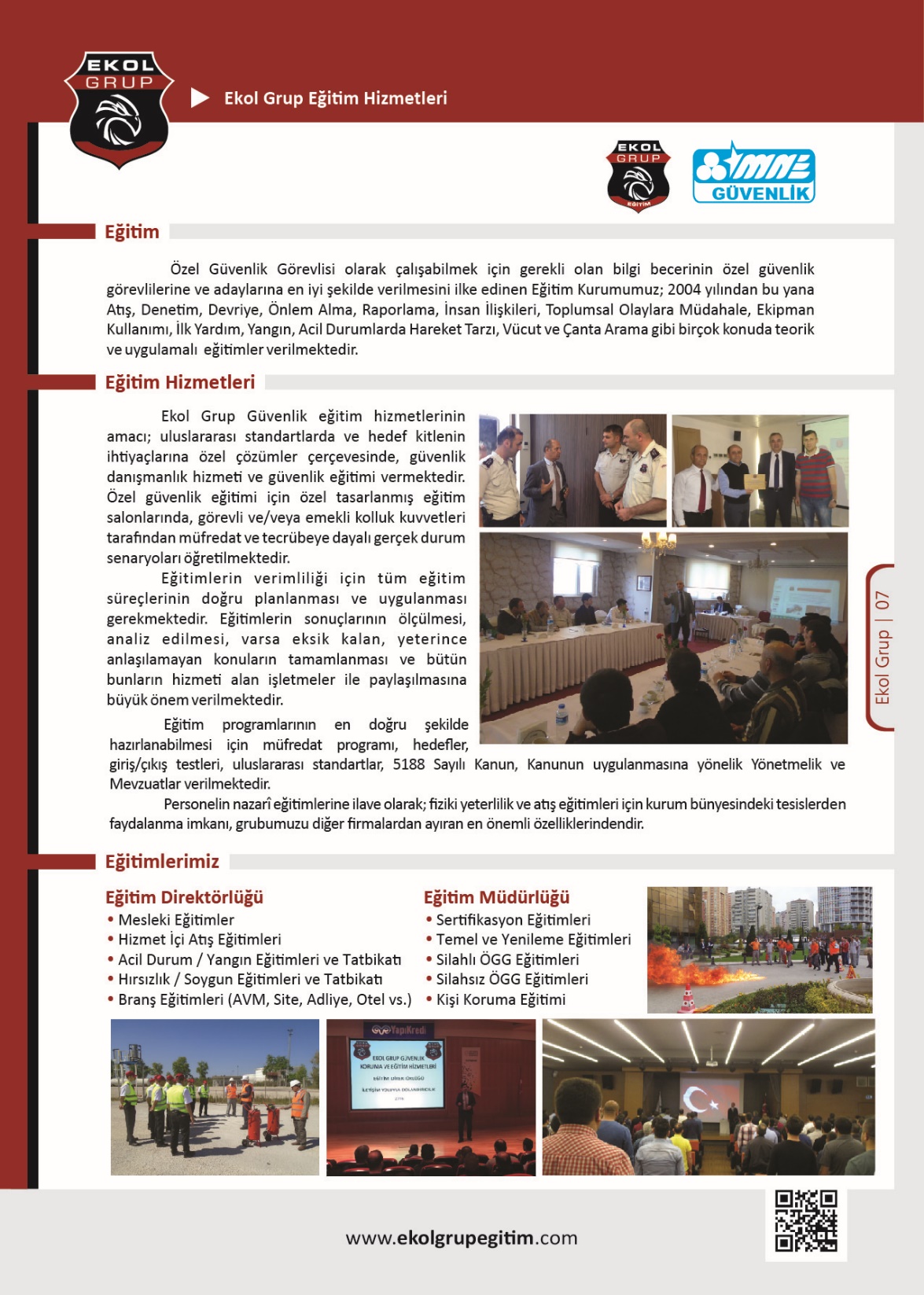 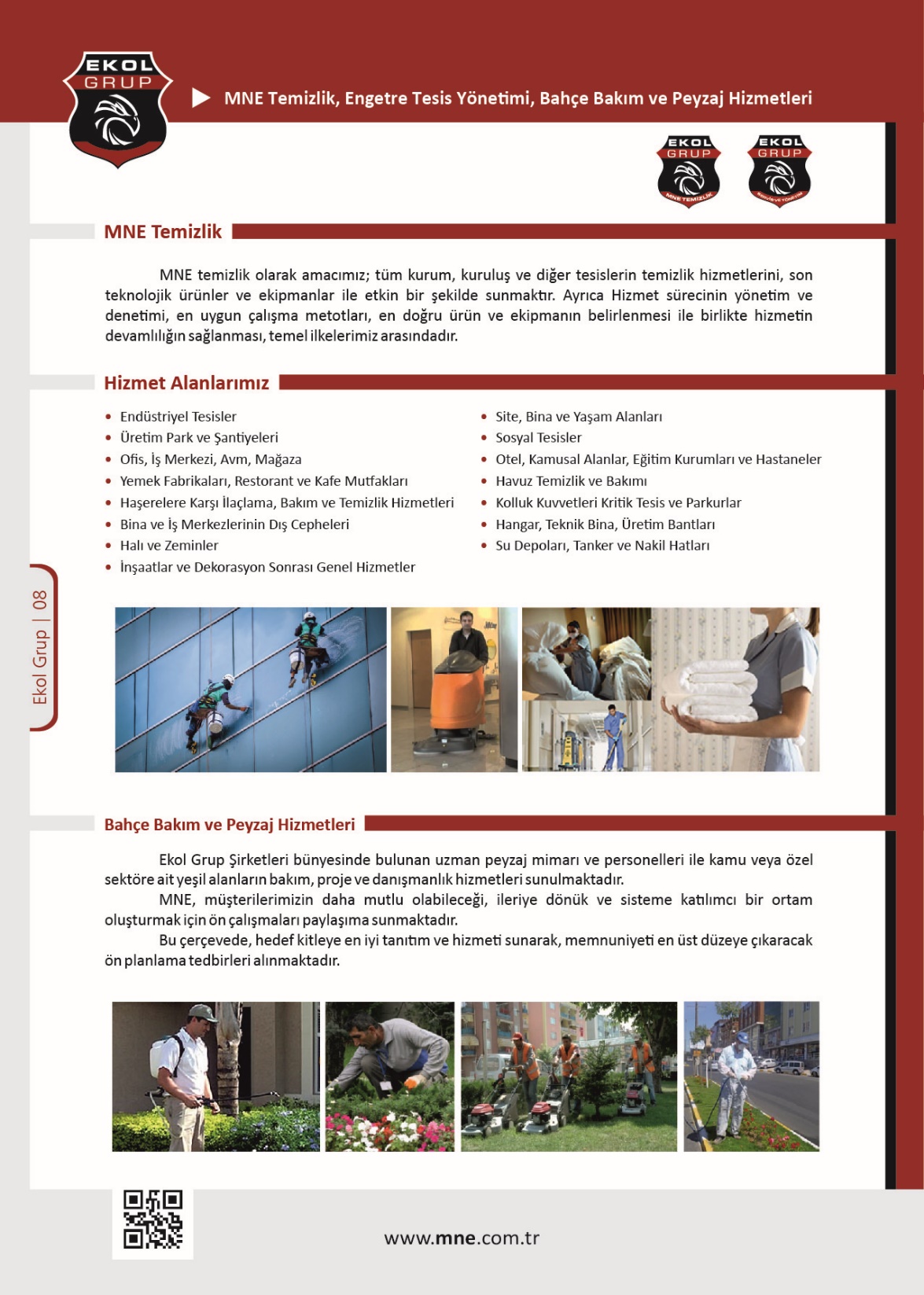 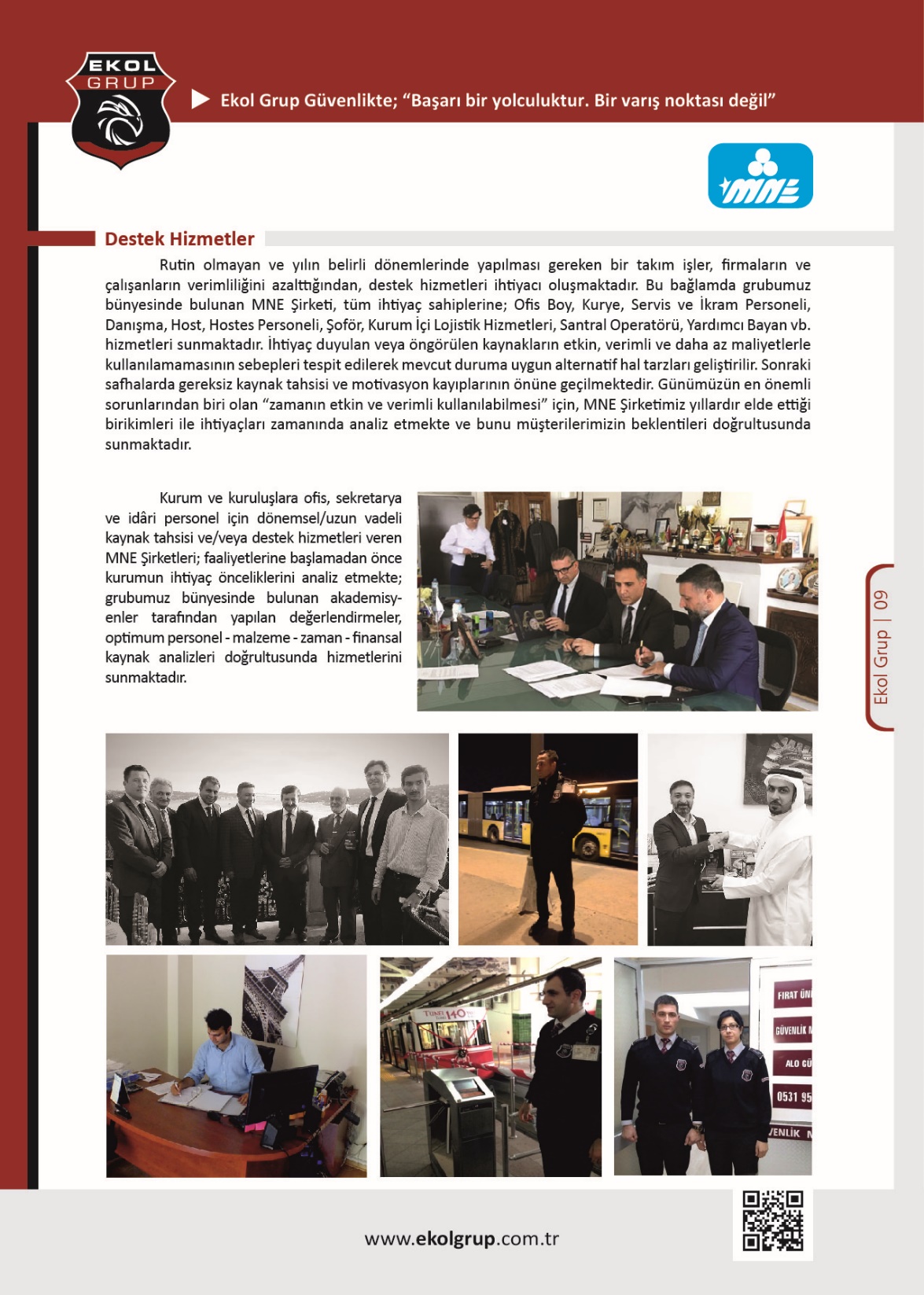 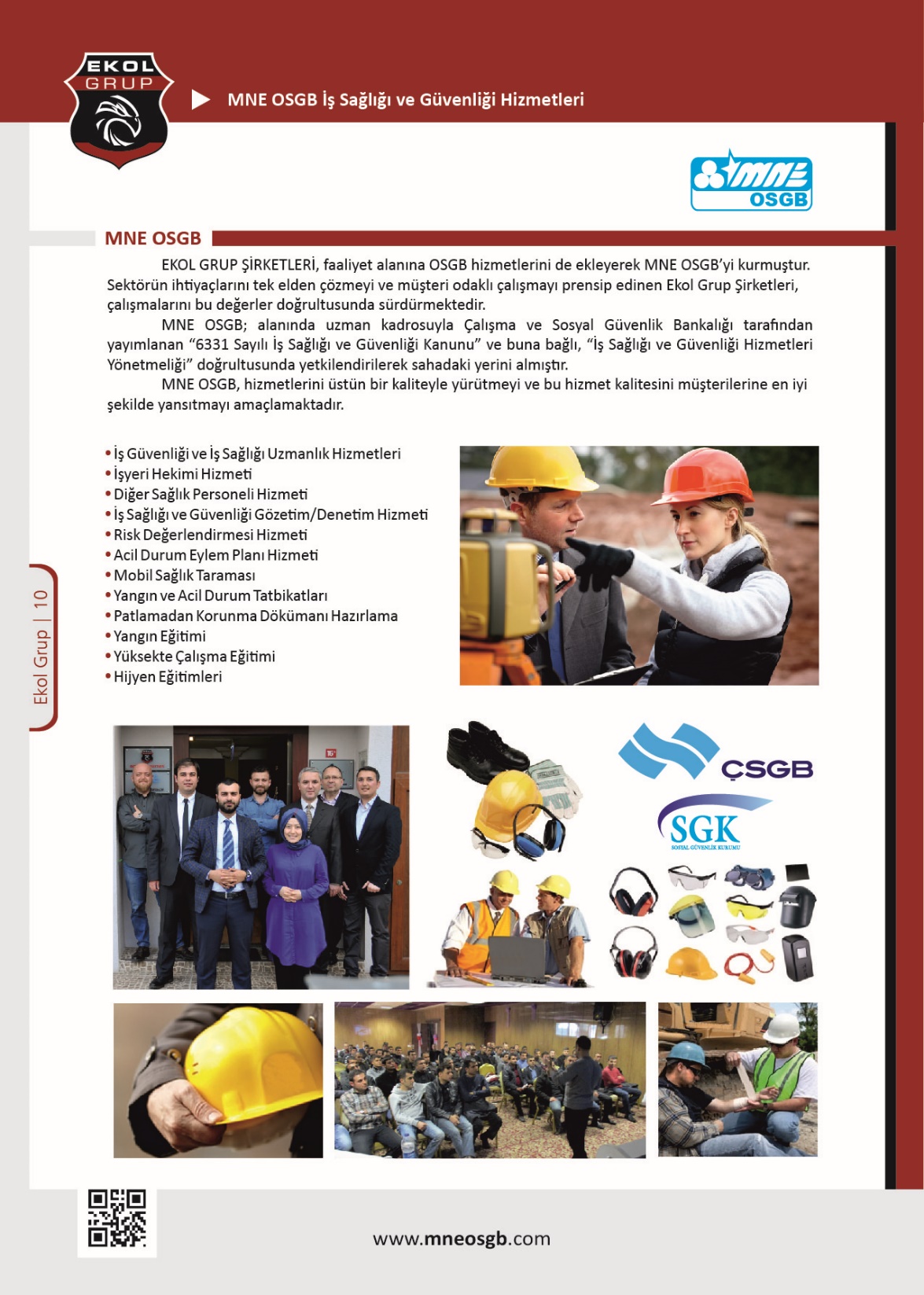 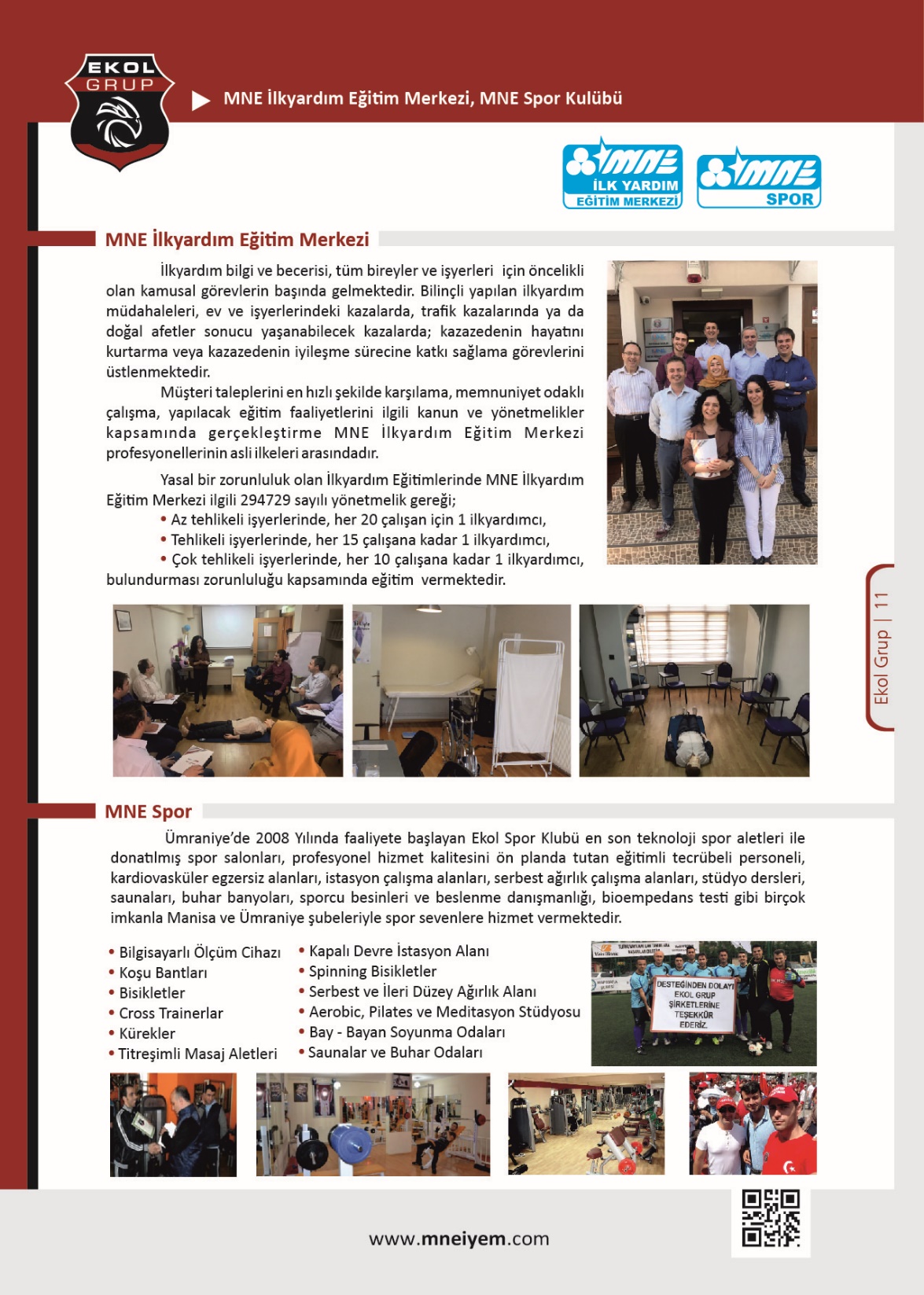 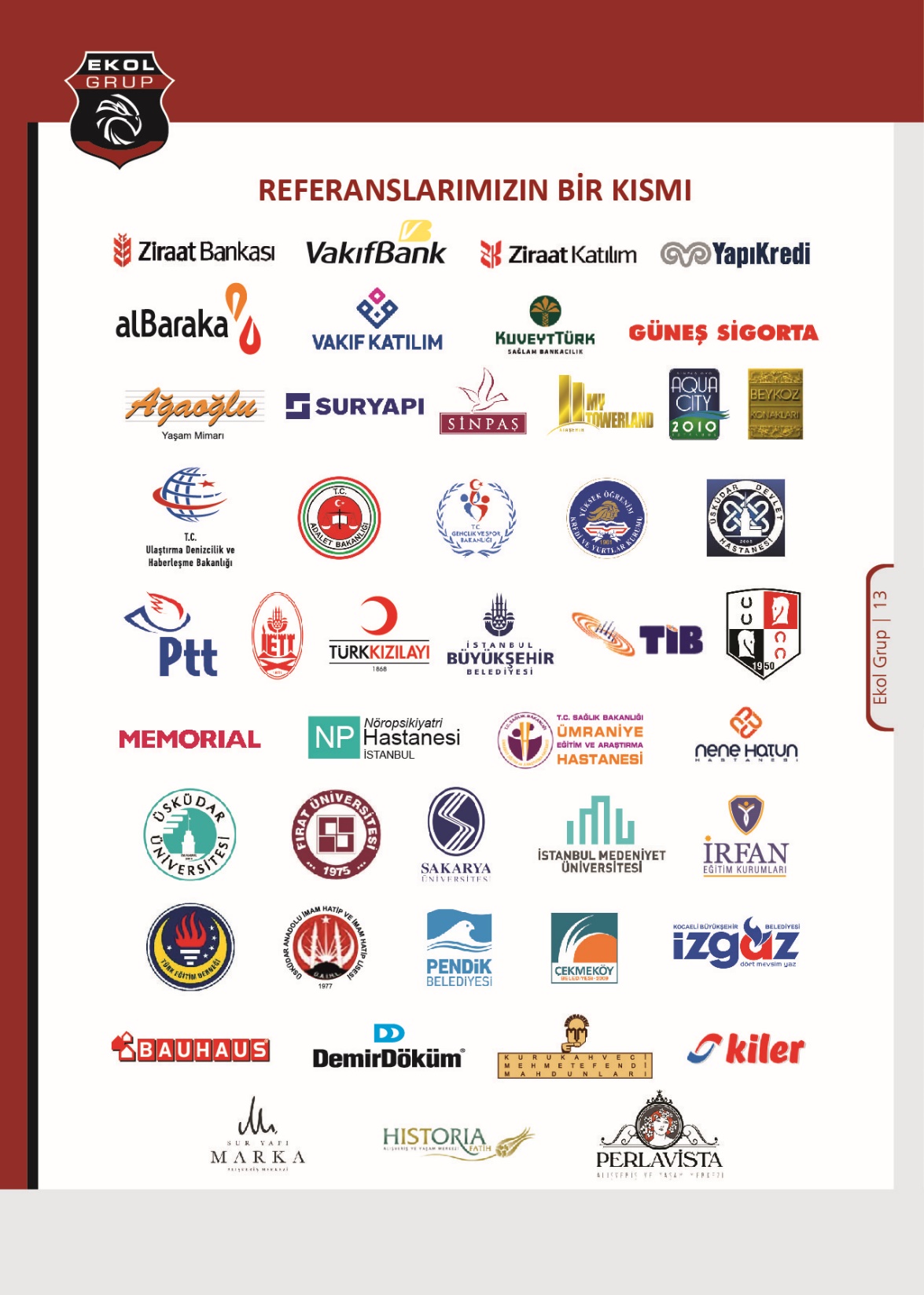 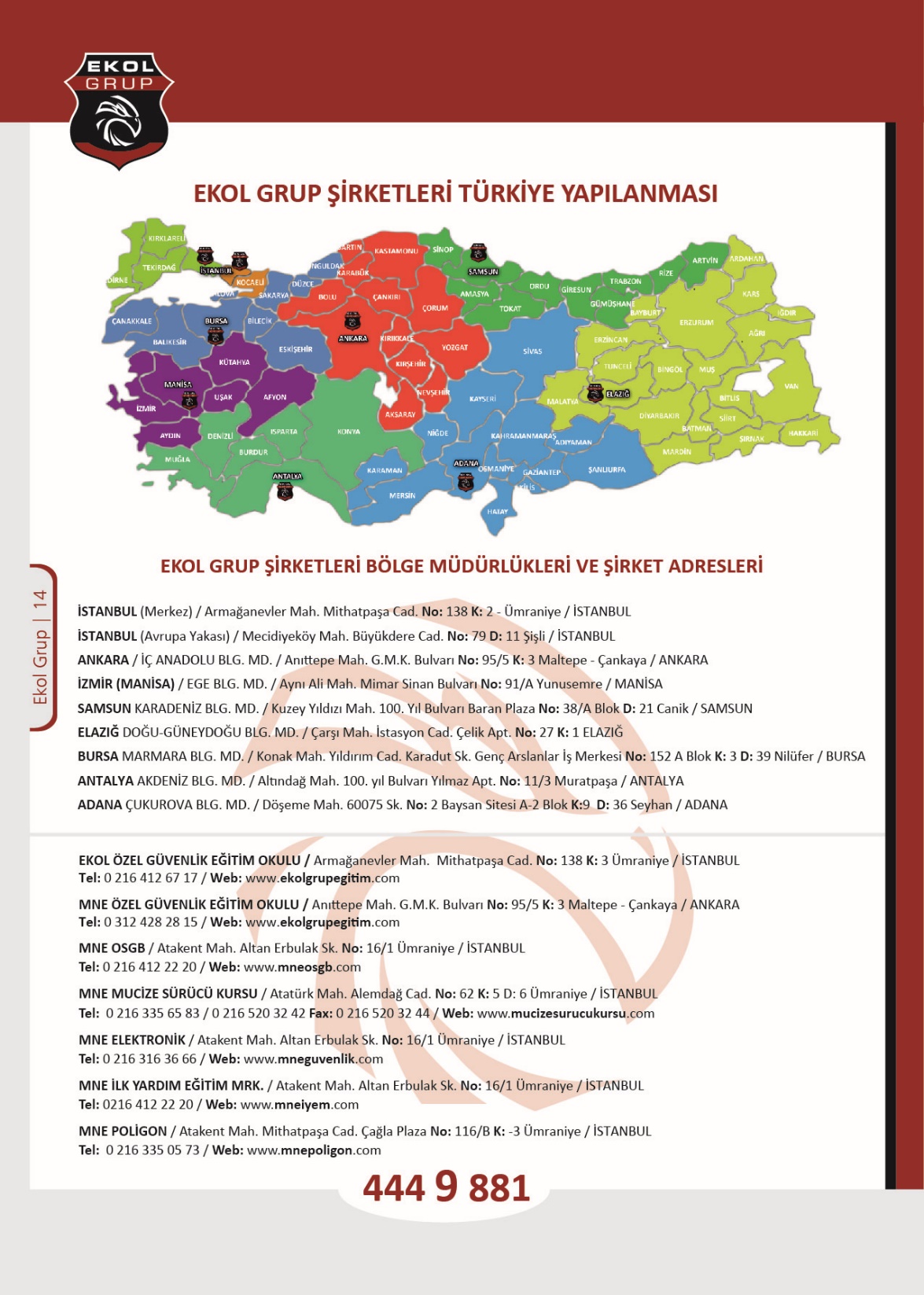 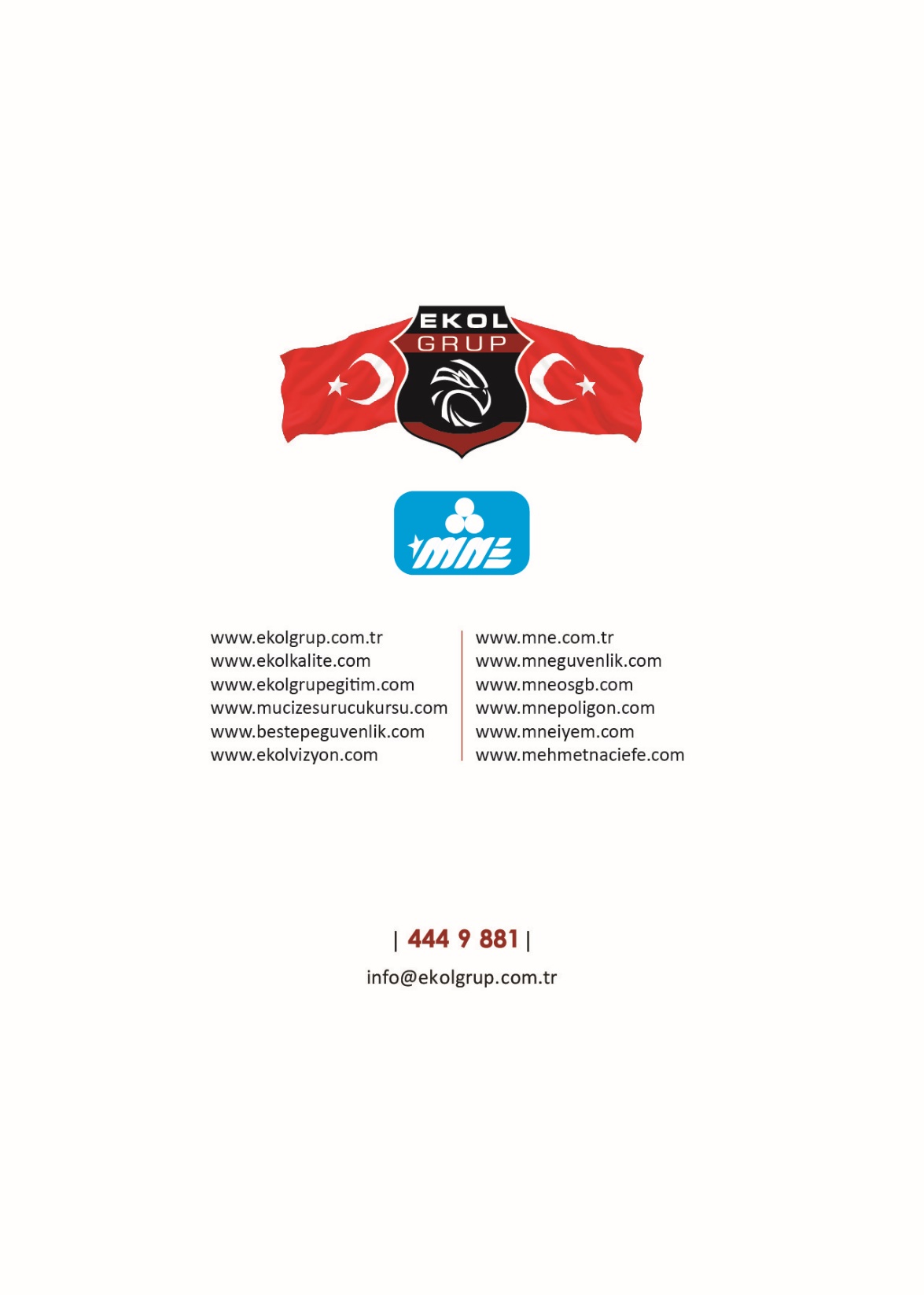 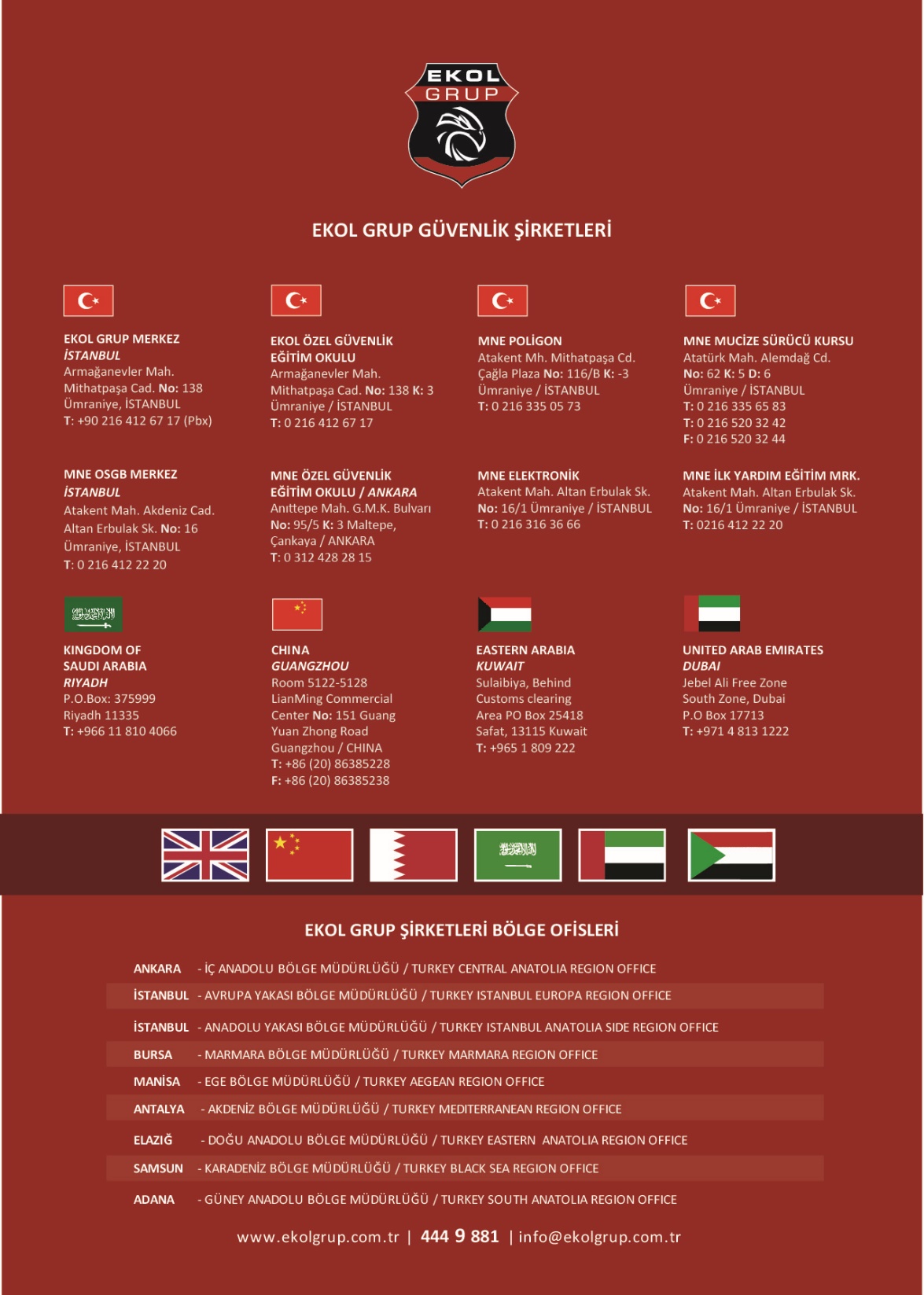